评标专家继续教育培训
———————————2022年鄂州评标专家培训
鄂州市公共资源交易监督管理局   陈慧
PPT模板下载：www.1ppt.com/moban/     行业PPT模板：www.1ppt.com/hangye/ 
节日PPT模板：www.1ppt.com/jieri/           PPT素材下载：www.1ppt.com/sucai/
PPT背景图片：www.1ppt.com/beijing/      PPT图表下载：www.1ppt.com/tubiao/      
优秀PPT下载：www.1ppt.com/xiazai/        PPT教程： www.1ppt.com/powerpoint/      
Word教程： www.1ppt.com/word/              Excel教程：www.1ppt.com/excel/  
资料下载：www.1ppt.com/ziliao/                PPT课件下载：www.1ppt.com/kejian/ 
范文下载：www.1ppt.com/fanwen/             试卷下载：www.1ppt.com/shiti/  
教案下载：www.1ppt.com/jiaoan/
培训提纲
1
一、评标（评审）专家及专家库管理
二、招标与评标有关基本知识
三、评标时特殊情况的处理
四、评标中存在的主要问题
五、寄语
培训提纲
1
第一部 

评标（评审）专家及专家库管理
评标（评审）专家及专家库管理
一、“一库”建设的核心
 1、统一标准
统一专家入库标准：《评标专家和评标专家库管理暂行办法》（国家发展计划委员会令第29号）
统一专业分类标准：国家发展改革委等十部委《评标专家专业分类标准（试行）》（发改法规[2010]1538号）
分为工程、货物、服务三大类，每个专业分为三级， 1534项评标专业
统一动态管理标准：建立统一的准入、信息、考评、培训、清退机制
统一专家劳务费发放标准： 《关于湖北省评标（评审）专家劳务费标准》（鄂公管委发〔2021〕6号）
统一专家抽取使用系统：湖北省综合评标专家库管理系统
一、评标（评审）专家及专家库管理
2、资源共享
异地抽取
远程评标
片区库
行业库
特色库
建设、交通、水利、铁路子库
应急评标、资深、见证专家库
全省17个市州+省直+省外
一、评标（评审）专家及专家库管理
（二）分行业分区域管理原则
         1、行业管理：省交通运输厅、省水利厅分别会同省公共资源交易监管局建设、使用、管理省综合专家库中的交通、水利行业库，开展本行业库评标专家监管、考核和培训；省交通运输厅、省水利厅负责本行业库评标专家准入。
        2、区域管理：市（州）公共资源交易监管局负责开展省综合专家库区域库本区域评标专家准入、监管、考核和培训，县（市、区）公共资源交易监管局协助、配合做好相关工作。
        3、评标系统培训：全省各公共资源交易平台运行服务机构做好评标专家抽取使用服务，实施评标专家项目考评，开展电子评标系统现场操作与评标现场管理规定培训。
（三）评标专家的权利和义务
1、评标专家的权利

《评标专家和评标专家库管理暂行办法》规定：

评标专家享有下列权利：

（1）接受招标人或其招标代理机构聘请，担任评标委员会成员；

（2）依法对投标文件进行独立评审，提出评审意见，不受任何单位或者个人的干预；

（3）接受参加评标活动的劳务报酬；

（4）法律、行政法规规定的其他权利。
（三）评标专家的权利和义务
评标委员会成员的权利——是权利，亦是责任：

（1）独立评审权
“评标委员会成员应当客观、公正地履行职责，遵守职业道德，对所提出的评审意见承担个人责任”；“依法对投标文件进行独立评审，提出评审意见，不受任何单位或者个人的干预”。
（2）否决权
        ●评标委员会发现投标人以他人的名义投标、串通投标、以行贿手段谋取中标或者以其他弄虚作假方式投标的，应当否决该投标人的投标。
      ●投标文件未经投标单位盖章和单位负责人签字，评标委员会应当否决其投标；
      ●投标联合体没有提交共同投标协议，评标委员会应当否决其投标；
      ●同一投标人提交两个以上不同的投标文件或者投标报价，评标委员会应当否决其投标，但招标文件要求提交备选投标的除外；
      ●投标人资格条件不符合国家有关规定和招标文件要求的，或者拒不按照要求对投标文件进行澄清、说明或者补正的，评标委员会可以否决其投标。
（三）评标专家的权利和义务
●由评标委员会认定该投标人以低于成本报价竞标，应当否决其投标。
 ●评标委员会对未能在实质上响应的投标，应当予以否决。
 ●投标报价低于成本或者高于招标文件设定的最高投标限价，评标委员会应当予以否决；
 ●否决不合格投标后，因有效投标不足三个使得投标明显缺乏竞争的，评标委员会可以否决全部投标。
3、意见权
（1）评标委员会在评标过程中发现的问题，应当及时作出处理或者向招标人提出处理建议，并作书面记录。
（2）评标委员会完成评标后，应当向招标人提出书面评标报告。评标报告由评标委员会全体成员签字。
（3）对评标结论持有异议的评标委员会成员应当以书面方式阐述其不同意见和理由。否则视为同意评标结论。
4、定标权
招标人可以授权评标委员会直接确定中标人。
（三）评标专家的权利和义务
我省评标专家的劳务费参考标准
（2021年11月30日下发之日起执行）
                           
1、评标劳务费包括评审费、交通费、异地评标补贴、误工费四部分。需要安排食宿的，招标人或其委托的招标代理机构应安排好评标专家的食宿，或者参照湖北省财政厅规定的差旅费标准发放食宿补贴。
2、评审费
（1）评审费按评标的工作时间计酬。评标计费起始时间为专家签到时间，结束时间为全体评标专家完成评标工作的时间。基准时长为 2 小时，评标时间超过半小时不足 1 小时的按增加 1小时计算，不足半小时的不予计算。
（2）评标费（税后）执行下列标准：评标时间在 2 小时以内的，按每人 400 元支付；评标时间超过 2 小时的，每增加 1 小时增加 100 元；隔夜评标的第二天重新计算费用。
3、交通费
（1）评标专家参加评标，其往返的市内交通费包含在评审费中；评标专家跨设区市评标，参照湖北省财政厅规定的差旅费标准据实报销。
（2）评标专家在确保安全的前提下，合理选乘经济便捷的交通工具；招标人或其委托的招标代理机构可拒绝报销不合理的异地交通费。
4、异地评标补贴
（1）除武汉市以外，评标所在地与评标专家为同一设区市与下辖县（市）以及下辖县（市）之间的，每人补贴 50 元/次。
（2）评标所在地与评标专家跨设区市的，每人补贴 100 元/次。
5、误工费
（1）评标活动因故改期的，对按照原定时间地点已到达的评标专家，招标人或其委托的招标代理机构按 200 元/人的标准支付误工补偿；原定在异地评标因故改期的，导致专家误工 1 天以上的，招标人除按原约定承担专家交通费用外，另按 400 元/人/天的标准支付误工补偿。
（2）到达评标现场后按规定主动回避的评标专家，招标人或其委托的招标代理机构按 100 元/人的标准支付误工补偿。
（三）评标专家的权利和义务
（三）评标专家的权利和义务
2、评标专家的义务
《评标专家和评标专家库管理暂行办法》规定：

评标专家负有下列义务：
（1）有《招标投标法》第三十七条、《招标投标法实施条例》第四十六条和《评标委员会和评标方法暂行规定》第十二条规定情形之一的，应当主动提出回避； 
（2）遵守评标工作纪律，不得私下接触投标人，不得收受他人的财物或者其他好处，不得透露对投标文件的评审和比较、中标候选人的推荐情况以及与评标有关的其他情况；
（3）客观公正地进行评标；
（4）协助、配合有关行政监督部门的监督、检查。
（5）国家规定的其他义务。
（三）评标专家的权利和义务
1、有《招标投标法》第三十七条、《招标投标法实施条例》第四十六条和《评标委员会和评标方法暂行规定》第十二条规定情形之一的，应当主动提出回避：
《招标投标法》第三十七条：与投标人存在利害关系的人
《招标投标法实施条例》第四十六条： 评标委员会成员与投标人有利害关系的，应当主动回避。行政监督部门的工作人员不得担任本部门负责监督项目的评标委员会成员。 
《评标委员会和评标方法暂行规定》第十二条：
（1）投标人或者投标人主要负责人的近亲属；
（2）项目主管部门或者行政监督部门的人员；
（3）与投标人有经济利益关系，可能影响对投标公正评审的；
（4）曾因在招标、投标以及其他与招标投标有关活动中从事违法行为而受过行政处罚或刑事处罚的。
（三）评标专家的权利和义务
与投标人有经济利益关系，可能影响对投标公正评审的，应当回避。

经济利益关系通常是指：

（1）为投标单位工作人员或本人3年内曾在参加该招标项目的投标人中任职（包括一般职务）或担任顾问；

（2）配偶或直系亲属在参加该招标项目的投标人中任职或担任顾问；

（3）与参加该招标项目的投标人发生过法律纠纷，以及其他可能影响公正评标的情况；

（4）为投标人的上级主管、控股或被控股单位的工作人员；评标委员会成员任职单位与投标人单位为同一法定代表人；评标委员会成员持有某投标单位股份。
（三）评标专家的权利和义务
评标工作纪律
1、应当按通知的时间准时到达指定地点报到，因故不能参加评标的，应及时告知专家库管理部门。
2、应当凭身份证参加评标，不得委托他人代替。
3、需要回避的，应当主动回避；
4、应当在评标开始前，将通讯设备交监督管理部门工作人员保管，不得带入评标工作区。
5、应当按照招标文件规定的评标标准和方法，对投标文件进行系统地评审和比较，客观、公正地提出评审意见。招标文件没有规定的评标标准和方法不得作为评标的依据。
6、应当独立进行评审；不得发表任何具有倾向性、诱导性的见解、意见，不得对其他评委的评审意见施加任何影响，不得向招标人征询其确定中标人的意向，不得接受任何单位或者个人明示或者暗示提出的倾向或者排斥特定投标人的要求。
（三）评标专家的权利和义务
评标工作纪律
7、可以以书面方式要求投标人作必要的澄清、说明或者补正。澄清、说明或者补正应以书面方式进行并不得超出投标文件的范围或者改变投标文件的实质性内容。      
8、服从监督和管理，若发现评标过程中有违法违纪情况，应当及时向监管部门举报。
9、完成评标后，应当提交签署书面评标报告，对评标结论有异议，应当书面提出意见和理由，否则视为同意。
10、不得在评标过程中，中途离开或提前退场，如有特殊情况确需离开的，应征得评标委员会负责人和监督人的许可。
11、不得将投标文件擅自带离评标会场，不得复印或带走与评标内容有关的资料，不得向任何人透露对投标文件的评审和比较、中标候选人的推荐情况以及与评标有关的其他情况；
12、不得私下接触投标人，不得收受他人的财物或者其他好处。
13、不得超标准索要评标专家劳务费。
（四）评标专家的法律责任
评标专家的法律责任：行政责任和刑事责任。
（一）行政责任
依据《招标投标实施条例》第71条，以下情形根据情节严重情况，处以
责令改正、暂停评标资格、取消评标资格：
1、应当回避而不回避； 
2、擅离职守； 
3、不按照招标文件规定的评标标准和方法评标； 
4、私下接触投标人； 
5、向招标人征询确定中标人的意向或者接受任何单位或者个人明示或者暗示提出的倾向或者排斥特定投标人的要求； 
6、对依法应当否决的投标不提出否决意见； 
7、暗示或者诱导投标人作出澄清、说明或者接受投标人主动提出的澄清、说明； 
8、其他不客观、不公正履行职务的行为。
（四）评标专家的法律责任
依据《招标投标实施条例》第72条，收受投标人的财物或者其他好处的：
没收  收受的财物
罚款  3000 元以上 5 万元以下
取消评标资格
（二）刑事责任
依据《招标投标实施条例》第72条，构成犯罪的，依法追究刑事责任。
《刑法》第163条“非国家工作人员受贿罪”。处五年以下有期徒刑或者拘役.数额巨大的，处五年以上有期徒刑，可以并处没收财产。
《刑法》第219条“侵犯商业秘密罪”，处三年以下有期徒刑或者拘役，并处或者单处罚金；造成特别严重后果的，处三年以上七年以下有期徒刑，并处罚金。 
 （三）违法违规行为公告
对评标专家有违法违规行为受到处理的，还将在“湖北省招投标违法违规行为信息发布平台” (www.hbcxpt.cn)予以公布。
湖北省综合评标专家库
准入管理
信息管理
考评管理
退出管理
培训管理
动态管理
IN
INFORMATION
TSASSESSMENT
OUT
TRAINING
（五）专家库的动态管理
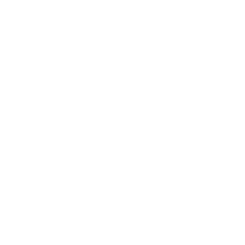 （六）评标专家的自我管理
评标质量
综合素质
《招标投标法》第四十四条规定：评标委员会成员应当客观、公正地履行职务，遵守职业道德……
专业水平
他律
自律
招投标知识
职业道德
遵纪守法
责任心
（六）评标专家的自我管理
没有责任心的表现：

一是敷衍了事。

二是避实击虚。

三是趋炎附势。

四是徇私舞弊。
责任心
培训提纲
1
第二部 

招标与评标有关基本知识
招标与评标有关基本知识
一、招标投标基本概念
        1、招标定义：所谓招标投标，是指招标人对货物、工程和服务采用事先公布条件和要求，众多投标人参加竞争，招标人按规定程序和标准选择中标人的活动。
        从经济范畴理解招标投标，就是一种有序竞争的交易方式。招标投标活动是一把双刃剑。
       从法律范畴来理解招投标是一个要约合同形成的过程：招标公告、招标文件是要约邀请(合同法第十五条）；投标文件是要约；   中标通知书是对要约认可的承诺。
招标与评标有关基本知识
2、招标的目的：
    实现“标的”生命周期内货币的最大值。选择一个好队伍、好产品;签订一份好合同，两者缺一不可。
3、招标活动遵循的原则：
      公开、公平、公正、诚实信用。 
4、当前的主要问题：
   1）招标的目的片面；
   2）招标的目的严重扭曲；
   3）社会诚信度偏低。
5、招标投标的基本程序：
    招标—投标—开标—评标—定标—签订合同。
招标与评标有关基本知识
二、评标的有关概念
 1、评标的定义： 评标是依据招标文件的规定和要求，对投标文件所进行的审查、评议和比较、确定中标人候选人的过程；是保证招标成功并实现选择一个好队伍、选择一个好产品;签订一份好合同的最重要环节。
  2、评标活动遵循的原则：公平（竞争机会平等）、公正（标准一致）、科学（方法客观、严谨、可行）、择优（等价择优、等质择廉）。 
  3、评标活动的特点：（1）独立性：评标活动依法进行，任何单位和个人不得非法干预或者影响评标过程和结果。（ 2）保密性：招标人应当采取必要措施，保证评标活动在严格保密的情况下进行。
招标与评标有关基本知识
4、评标质量取决于：
     （1）标的物清晰、明确  ；
     （2）招标文件（特别是评标办法）科学、严谨；
     （ 3）评委综合素质； 
     （ 4）评委责任心
     评标质量对招标效果有着至关重要的影响  。 
      5、评标活动：（5大步骤）
         （1）评标准备
         A.评标委员会成员签到，签署评标专家声明书（声明没有应当回避情形，并保证客观、公正地评标等相关事宜。
        B. 评标委员会的分工：推选评标委员会主任，评标委员会主任在与其他成员商议的基础上可以将评标委员会划分为技术组和商务组。
招标与评标有关基本知识
评标委员会主任除履行评委独立评标的职责外，还须负责以下工作：组织学习招标文件及载明的评标标准和方法；提醒招标人提供所需的评标基础资料；汇总各评标委员会成员认为需要澄清、说明或者补正的问题，并以投标人质询并对投标的答复进行评审；对出现较大争议的事项进行书面记录；查验评标表格和评标记录的完整性及有效性；组织对评标结论进行复核确认；组织 编写评标报告和推荐中标候选人。
          C.熟悉文件资料。
          D.暗标编号（电子评标系统略）
          E.对投标文件进行基础性数据分析和整理工作（清标）。
         （2）初步评审  
       A.形式评审；           B.资格评审；         C.响应性评审；
          D.施工组织设计评审；     E.算术错误修正；
          F.判断投标报价是否低于成本；  G.判断投标是否应当被否决；
          H.澄清、说明或补正。
招标与评标有关基本知识
（3）详细评审(注：只有通过了初步评审，被判定为合格的投标人方可进入详细评审阶段）
        A.投标报价评审和评分；           B.施工组织设计评审和评分；
        C.项目管理机构评审和评分；  D.其他因素评审和评分；
        E.澄清、说明或补正；                F.汇总评分结果。
         （4）澄清、说明或补正(注：此步骤贯穿于初步评审和详细评审中）   
         （5）推荐中标候选人或直接确定中标人及提交评标报告
             评标委员会按规定向招标人提交评标报告，评标报告应当由全体评标委员会成员签字，并于评标结束时抄送有关行政监督部门。
               评标报告应当包括的内容：
     A.基本情况和数据表;        B. 评标委员会成员名单;    C.开标记录; 
     D.符合要求的投标一览表;        E.被否决投标的情况说明; 
     F.评标标准、评标办法或者评标因素一览表；
     G.经评审的价格一览表；        H.经评审的投标人排序；
     I.推荐的中标候选人名单；      J.澄清、说明、补正事项纪要。
             注：一定要保证评标报告内容的完整性。
招标与评标有关基本知识
6、评标委员会评审：
       《实施条例》第四十九条 第一款规定：评标委员会成员应当依照招标投标法和本条例的规定，按照招标文件规定的评标标准和方法，客观、公正地对投标文件提出评审意见。招标文件没有规定的评标标准和方法不得作为评标的依据。        评标委员会无权修改招标文件中已经公布的评标标准和方法。当然如果评标标准和方法的内容违反法律、行政法规的强制性规定，或违反公开、公平、公正和诚实信用原则，且影响评审结果的评标委员会可以提出书面报告建议行政监督部门依法作出处理。
     《招标投标法实施条例》第二十三条规定若出现上述情况的“招标人应当在修改资格预审文件或者招标文件后重新招标”。
招标与评标有关基本知识
7、评标委员会与评委成员之间的权利与义务的关系：
        评标委员会成员在评审时应当独立进行评审，在形成最终评审结果时，应当遵守“个人服从组织，少数服从多数”的基本原则及“评标委员会成员对所提出的评审意见承担个人责任”的法律规定。
        8、评标委员会与评委成员之间的权利与义务的关系：
          具体按《实施条例》第五十三条执行：“评标报告应当由评标委员会全体成员签字。对评标结果有不同意见的评标委员会成员应当以书面形式说明其不同意见和理由，评标报告应当注明该不同意见。评标委员会成员拒绝在评标报告上签字又不书面说明其不同意见和理由的，视为同意评标结果。” 
         评分汇总后评委再改分属严重违规。
培训提纲
1
第三部 

评标时特殊情况的处理
评标时特殊情况的处理
一、评标中对“细微偏差”的处理
     《七部委12号令》第二十六条 细微偏差是指投标文件在实质上响应招标文件要求，但在个别地方存在漏项或者提供了不完整的技术信息和数据等情况，并且补正这些遗漏或者不完整不会对其他投标人造成不公平的结果。细微偏差不影响投标文件的有效性。 　　评标委员会应当书面要求存在细微偏差的投标人在评标结束前予以补正。拒不补正的，在详细评审时可以对细微偏差作不利于该投标人的量化，量化标准应当在招标文件中规定。
评标时特殊情况的处理
二、“视为串标”的认定与否决
       为有效打击串通投标行为，《条例》采用了“视为”这一立法技术。对于只要有某种客观外在表现形式的情况，评标委员会可以直接认定投标人之间存在串通并否决相关投标。
      《实施条例》第四十条：   有下列情形之一的，视为投标人相互串通投标：
（一）不同投标人的投标文件由同一单位或者个人编制；
          如：不同单位的投标文件出自同一台电脑，不同单位的投标文件的编制为同一人等和。
（二）不同投标人委托同一单位或者个人办理投标事宜；
   如：一是，不同单位的投标文件的编制者为同一人或出自同一台电脑、打印机等；二是委托同一单位或同一人办理同一项目投标的不同环节的。三是要示投标人委托他人办理投标事宜的，就好要求受托人出具书面承诺，声明受托人不存在受托承担同一项目招标或投标；三是采用电子招投标的，从同一IP地址下载招标文件或上传投标文件等。
评标时特殊情况的处理
（三）不同投标人的投标文件载明的项目管理成员为同一人；
（四）不同投标人的投标文件异常一致或者投标报价呈规律性差异；
异常一致：一般指极小概率或完全不可能一致的内容在不同投标文件中同时出现。如：投标文件中内容错误或打印错误雷同，由投标人自行编制文件的格式完全一致，属于某一投标人特有的业绩、标准、编号、标识等在其他投标人的投标文件中同时出现等。
规律性差异：一般指不同投标报价呈等差数列、不同投标人的投标报价的差额本身呈等差数列或规律性的百分比等）
（五）不同投标人的投标文件相互混装；
（六）不同投标人的投标保证金从同一单位或者个人的账户转出。
评标时特殊情况的处理
三、对“有效标不足三家”的处理
      《七部委12号令》第二十七条规定：    因有效投标不足三个使得投标明显缺乏竞争的，评标委员会可以否决全部投标。  
        投标人少于三个或者所有投标被否决的，招标人应当依法重新招标。
    正常情况下《招标投标法》规定重新招标只有两种：投标截止时投标人少于三个；评标后所有投标被否决。
    有效投标不足三个的处理办法：
      有效标不足三家≠否决全部；
      关键是所剩有效投标是否有竞争性；
      是否有竞争性由评标委员会判定。
培训提纲
1
第四部 

评标中存在的主要问题
评标中存在的主要问题
1、应当回避而不回避
      《实施条例》第四十六条规定：评标委员会成员与投标人有利害关系的，应当主动回避。
     （ 1）投标人主要负责人的近亲属：
    投标人主要负责人一般是指：投标人党、行政及技术方面的正、副职，公司董事长、副董事长、厂长、副厂长、经理、副经理、总工、副总工等。  近亲属一般是指：配偶、父母、子女、兄弟姐妹、祖父母、外祖父母、孙子女、外孙子女等。
评标中存在的主要问题
(2）与投标人有经济利益关系：
 （3）参与了本项目的投标报价的编制、咨询服务等相关工作。
 （4）主动回避：到评标现场得知投标人名单后主动提出.
2、不能坚持独立评审的原则，无法做到客观、公平、公正。
      （1）严格遵守《实施条例》第四十九条规定：  “评标委员会成员不得向招标人征询确定中标人的意向，不得接受任何单位或者个人明示或者暗示提出的倾向或者排斥特定投标人的要求。”
评标中存在的主要问题
（2）正确执行《实施条例》第三十四条 ：
        与招标人存在利害关系可能影响招标公正性的法人、其他组织或者个人，不得参加投标。       单位负责人为同一人或者存在控股、管理关系的不同单位，不得参加同一标段投标或者未划分标段的同一招标项目投标。    违反前两款规定的，相关投标均无效。
    （3）实事求是履行“履约能力审查”的职能。
      《实施条例》第五十六条 中标候选人的经营、财务状况发生较大变化或者存在违法行为，招标人认为可能影响其履约能力的，应当在发出中标通知书前由原评标委员会按照招标文件规定的标准和方法审查确认。
        履约能力审查的主体为原评标委员会，这样规定是为了防止招标人擅自变更评标结果。履约能力审查的标准和方法仍为招标文件规定的标准和方法，评审尺度统一不得另搞一套，评标委员会一定要实事求是。
评标中存在的主要问题
3、评标程序不到位，使得评标结果不客观，不真实。
     1）评标中的问题：
    评标中的问题主要集中在“初步评审”环节。一个完整的“初步评审”环节包括以下三个内容：①形式评审（符合性审查）；  ②资格评审；   ③响应性评审
       现“初步评审”环节的问题多出现在第②、 第③步：
    （1）对已进行了资格预审的项目，评标时不进行资格复核，为投机取巧、资格发生变化的投标人敞开大门。
      《实施条例》第三十七条规定：“招标人接受联合体投标并进行资格预审的，联合体应当在提交资格预审申请文件前组成。资格预审后联合体增减、更换成员的，其投标无效。”
评标中存在的主要问题
《实施条例》第三十八条 规定：投标人发生合并、分立、破产等重大变化的，应当及时书面告知招标人。投标人不再具备资格预审文件、招标文件规定的资格条件或者其投标影响招标公正性的，其投标无效。
        联合体资格预审后增减、更换成员的，其投标无效；独立投标人资格预审后发生变化不符合条件的投标无效，变化后虽符合条件但影响招标公正性的投标也无效。这意味着经过资格预审的项目评标时必须有一个资格复核的程序。
       （2）初步评审环节中缺少“响应性评审” 内容，使得应当被否决的投标、初步评审不合格的投标进入详细评审环节。
       ①法定否决情况：
    《实施条例》第五十一条：   有下列情形之一的，评标委员会应当否决其投标：        （一）投标文件未经投标单位盖章和单位负责人签字；
评标中存在的主要问题
（二）投标联合体没有提交共同投标协议；
       （三）投标人不符合国家或者招标文件规定的资格条件；
       （四）同一投标人提交两个以上不同的投标文件或者投标报价，但招标文件要求提交备选投标的除外；
      （五）投标报价低于成本或者高于招标文件设定的最高投标限价；
      （六）投标文件没有对招标文件的实质性要求和条件作出响应；
      （七）投标人有串通投标、弄虚作假、行贿等违法行为。
  ②不满足招标文件实质性要求应否决情况：
       实质性要求：为确保招标目的的实现而设置的要求，如招标范围、资质要求、质量要求、工期(交货期)、技术标准和要求、合同的主要条款、投标有效期等。
评标中存在的主要问题
4、应当使用澄清、说明程序的不使用，从而为中标后的合同订立和履行留下了隐患。
      《实施条例》第五十二条规定：  投标文件中有含义不明确的内容、明显文字或者计算错误，评标委员会认为需要投标人作出必要澄清、说明的，应当书面通知该投标人。投标人的澄清、说明应当采用书面形式,并不得超出投标文件的范围或者改变投标文件的实质性内容。        评标委员会不得暗示或者诱导投标人作出澄清、说明，不得接受投标人主动提出的澄清、说明。
        1）“澄清”原本是评标进程中一种经常性工作，现由于在初步评审中没有进行“响应性评审” 使得评委会提不出需要“澄清”的问题，从而基本上没有启动“澄清”环节。
评标中存在的主要问题
2）对投标人是否需要“澄清”的决定权在评标委员会；对投标人的“澄清”是否认可的决定权也在评标委员会。 
        3）投标人的澄清、说明以书面文件（含电子文件）为准，并属于投标文件的组成部分。
       4）评标委员会不接受投标人主动提出的澄清、说明或补正。评标委员会不得暗示或者诱导投标人作出澄清、说明。
       5）低于成本报价的认定属于澄清内容。
      《七部委12号令》第二十一条规定：
       在评标过程中，评标委员会发现投标人的报价明显低于其他投标报价或者在设有标底时明显低于标底，使得其投标报价可能低于其个别成本的，应当要求该投标人作出书面说明并提供相关证明材料。投标人不能合理说明或者不能提供相
评标中存在的主要问题
关证明材料的，由评标委员会认定该投标人以低于成本报价竞标，其投标应作废标处理。
    “初步评审”和“澄清认可”应在实事求是的基础上从严掌握，以保证进入“详细评审”的投标均是实质满足招标文件实质性要求的投标。
    5、其他不能客观公正地履行职责的表现
    1）少数专家在评审时不是就投标文件的评审发表意见，而是对投标人的其他情况发表倾向性的评论，影响其他评委的评审。
    2）以独立评审为由，任意使用自由裁量权，使得客观评分项的分值离散度很大。
    3）以节约评审时间为由，自行进行一人评审1份或几份投标文件的分工评审，然后互相抄袭打分结果，使得最终评审结果不真实、不客观、不公正。
评标中存在的主要问题
4）个别评委不认真审阅，脱离评分标准，仅以投标文件厚薄、装订情况主观印象给分。
        6、不能严格遵守保密纪律，造成很多不必要的纠纷
      《七部委12号令》第二十一条规定：评标委员会成员和与评标活动有关的工作人员不得透露对投标文件的评审和比较、中标候选人的推荐情况以及与评标有关的其他情况。　　前款所称与评标活动有关的工作人员，是指评标委员会成员以外的因参与评标监督工作或者事务性工作而知悉有关评标情况的所有人员。
        少数评标专家完成评标后，向他人透露对投标文件的评审和比较、中标候选人的推荐以及与评标有关的其他情况，造成很多不必要的质疑和投诉，给工程建设造成很大的干扰。
评标中存在的主要问题
7、个别评委的腐败行为使得评标结果不公正
      《实施条例》第四十九条规定：“评标委员会成员不得私下接触投标人，不得收受投标人给予的财物或者其他好处”。
        但个别评委法律观念淡漠，私下接触投标人，收受投标人、其他利害关系人给予的财物或其他好处，在评标时不按评标标准和方法进行评审，千方百计替收受好处的投标人打高分，压低其他投标人的分数，使得评标结果不可能公平、公正。
培训提纲
1
第五部 

寄           语
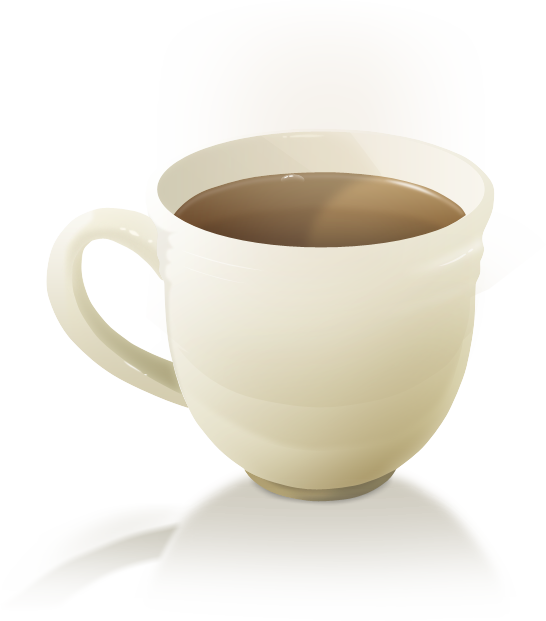 谢谢各位专家，请您：
慎用手中权利，
履行专家义务，
珍惜专家身份。
欢迎提出宝贵意见。

鄂州市公共资源交易监督管理局   陈慧
电话：027-60858596
2022年7月29日